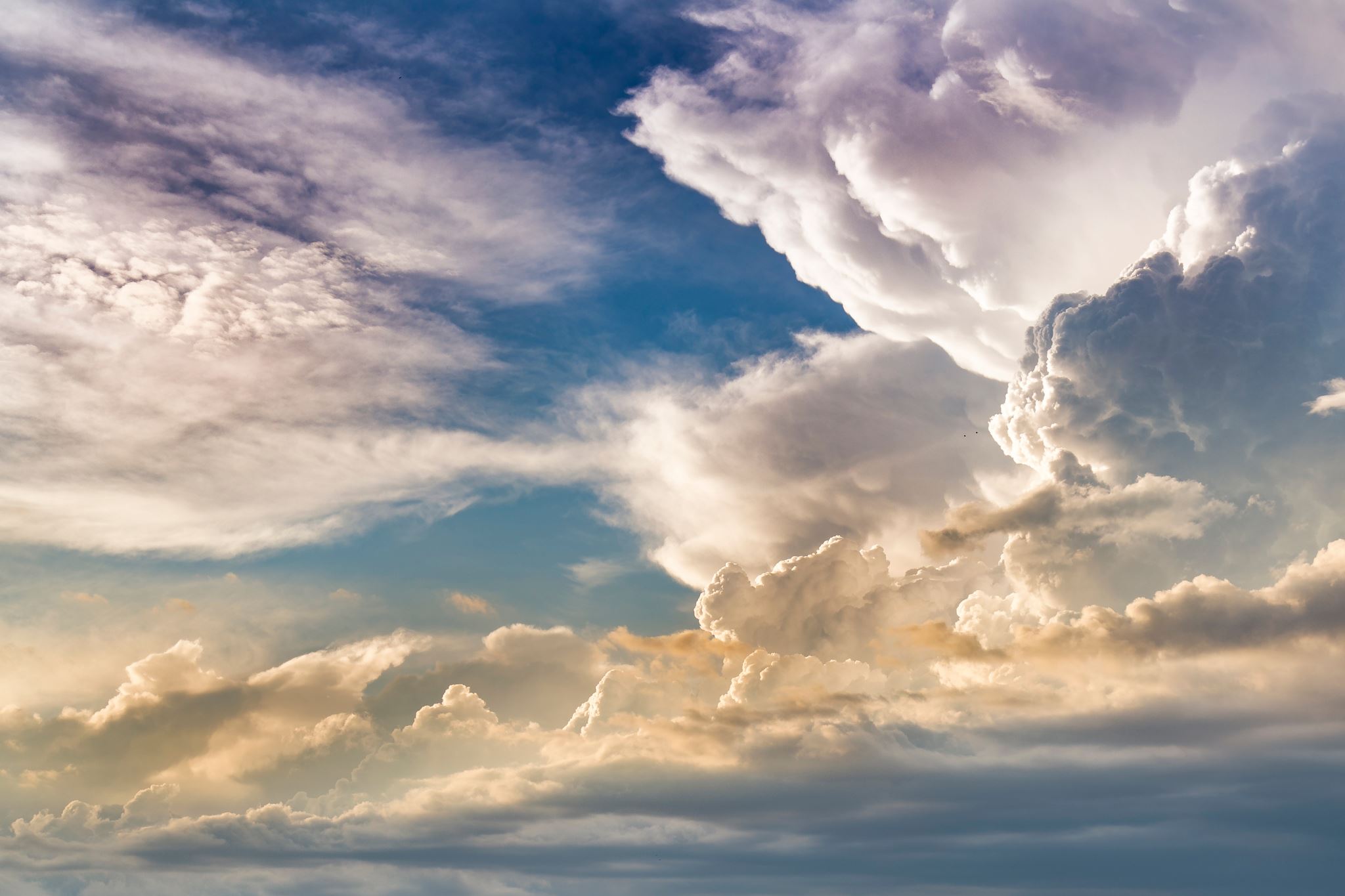 Legal IssuesUpdate
Dan Reimer, DSR LLC
CAOA Winter conference
JANUARY 31, 2023
Agenda
Politics and Policy
PFAS
Regulatory Updates
Civil Rights, DEI and ESG
Other Fun Stuff
Politics and Policy
FAA Reauthorization
Congressional Committee assignments
FAA Administrator
FAA Deputy Associate Administrator for Airports
H.R. 346, NOTAM Improvement Act of 2023
Good Jobs for Good Airports Act
PFAS
FAA, CertAlert No. 23-01, New Military Specification for Performance-Based Standards for Fluorine-Free Aircraft Fire Fighting Foam (Jan. 12, 2023).
Military Specification MIL-PRF-32725, Fire Extinguishing Agent, Fluorine-Free Foam (Jan. 12, 2023).
Preventing PFAS Runoff at Airports Act, Pub. Law 117-254
Consolidated Appropriations Act, 2023, Pub. Law 117-328
Notice of Proposed Rule, Designation of Perfluorooctanoic Acid (PFOA) and Perfluorooctanesulfonic Acid (PFOS) as CERCLA Hazardous Substances, 87 Fed. Reg. 54,415 (Sept. 6, 2022). 
Notice, Lifetime Drinking Water Health Advisories for Four Perfluoroalkyl Substances, 87 Fed. Reg. 36,848 (June 21, 2022).
Multi-District Litigation and Airport Coalition
Regulatory Updates
Order 5190.6B, Change 2, Airport Compliance Manual (Dec. 9, 2022).
Contract Provision Guidelines for Obligated Sponsors and Airport Improvement Program Projects (Nov. 18, 2022).
Proposed Policy, Draft FAA Policy Regarding Processing Land Use Changes on Federally Acquired or Federally Conveyed Airport Land, 87 Fed. Reg. 56,601 (Sept. 15, 2022).
Memorandum, Updated Instructions Regarding ALP Reviews and Projects Potentially Affected by Section 163 (Aug. 3, 2022).
Civil Rights, DEI and ESG
DOT Order 1000.12C (June 11, 2021).
Letter to Airport Sponsors re: Title VI Compliance and AIP Grant Eligibility (Aug. 12, 2022).
Airport Sponsor Title VI Plan Template (Dec. 19, 2022).
Notice of Proposed Rulemaking, Disadvantaged Business Enterprise and Airport Concession Disadvantaged Business Enterprise Program Implementation Modifications, 87 Fed. Reg. 43,620 (July 21, 2022).
Other Fun Stuff
Litigation
FAA Order, Haynes v. Adams County, Docket No. 16-22-04 (June 9, 2022).
FAA Director’s Determination, HTX Helicopters v. Rhode Island Airport Corp., Docket No. 16-21-10 (May 19, 2022).
AvGas
Notice, Proposed Finding that Lead Emissions from Aircraft Engines that Operate on Leaded Fuel Cause or Contribute to Air Pollution that May Reasonably Be Anticipated to Endanger Public Health and Welfare, 87 Fed. Reg. 62,753 (Oct. 17, 2022). 
Draft Policy Statement, Enabling the Use of Unleaded Aviation Gasoline in Piston Engine Aircraft and Aircraft Engines Through the Fleet Authorization Process (Sept. 2022) 
Hop-On Jet Service
CDC/TSA Mask Mandate
Open Discussion
Contacts